Bioactive Constituents, Antioxidant and Anti-Inflammatory Effects of Uvaria chamae Stem Extracts on Carbon Tetrachloride-Induced Toxicity in Rats
DR. DAVID CHUKWU OBASI

DEPARTMENT OF MEDICAL BIOCHEMISTRY, DAVID UMAHI FEDERAL UNIVERSITY OF HEALTH SCIENCES, UBURU, EBONYI STATE, NIGERIA
INTRODUCTION
Uvaria Chamae is a medicinal plant with its different parts used traditionally for the treatment of various diseases such as piles, haematuria and gastroenteritis. It has antioxidant, anti-inflammatory, anti-tumor, anti-diabetic, antifungal and antibacterial activities, amongst others.

 AIM: Determination of the bioactive components and  effects of deionized water and ethylacetate extracts of Uvaria chamae stem on some antioxidant and anti-inflammatory parameters of carbon tetrachloride-induced toxicity in albino rats.
Uvaria chamae
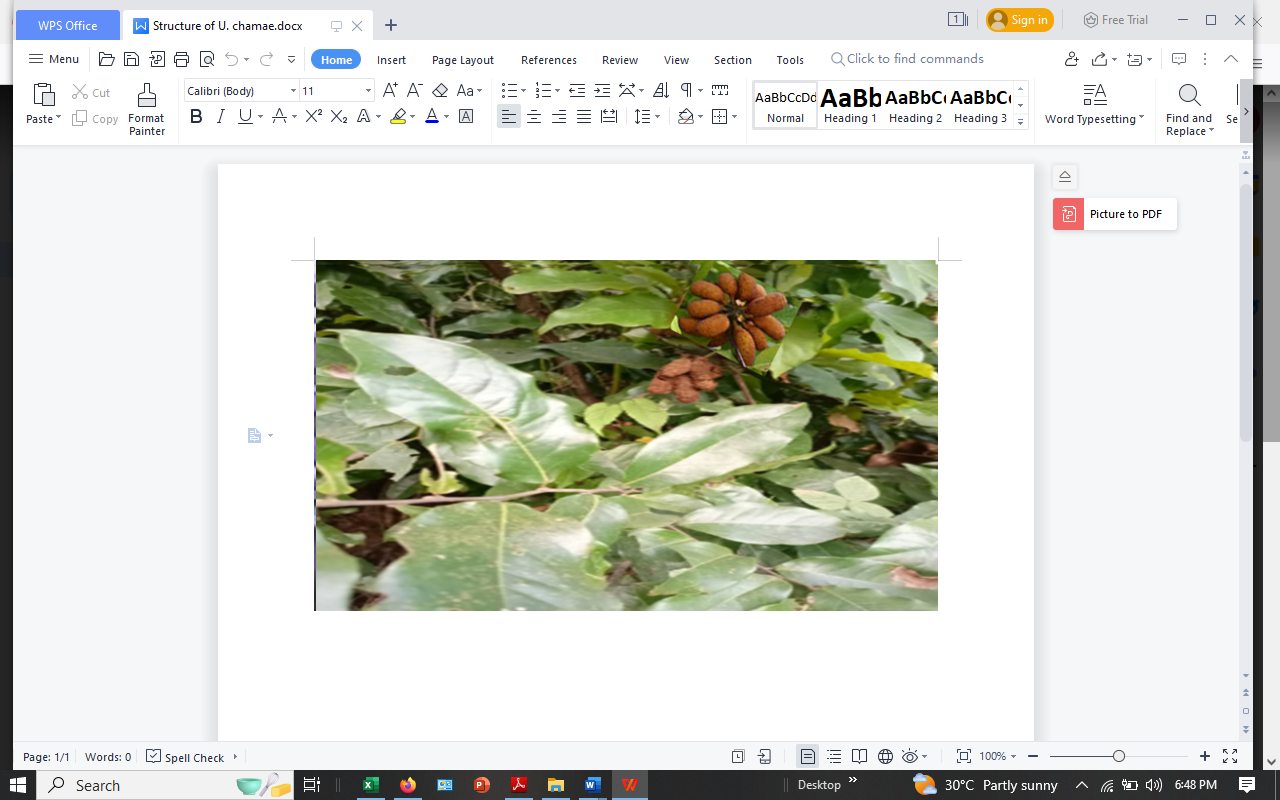 Figure 1: Uvaria chamae (Obasi, 2023)
MATERIALS AND METHODS

 COLLECTION OF PLANT MATERIAL:
Fresh stems of Uvaria chamae were collected from Umuka-Okposi, Ohaozara LGA, Ebonyi State, Nigeria.

PREPARATION OF PLANT SAMPLE
Air-dried U. chamae stem were ground to powder, sieved and stored.
Two measures of 500 g were soaked in 2500 ml each of deionized water and ethylacetate 
The resulting extracts were concentrated and evaporated to dryness using rotary evaporator at 50 0C. 
The concentrated deionized water (51.40 g) and ethyl acetate (54.60 g) extracts were stored.
PREPARATIONS OF DRUGS AND TREATMENT
 Carbon Tetrachloride (CCl4): prepared by mixing 10 ml of CCl4 and 10 ml of olive oil (1:1) and administered to the rats intraperitoneally at 2.5 ml/kg body weight (b.w).

 Deionized Water and Ethylacetate Extracts of U. chamae Stem: ten grams (10 g) of each was separately dissolved in 50 ml of normal saline (1:5 w:v) as stock solution and administered at 3 doses of 200, 400 and 600 mg/kg b.w respectively via oral intubation.

 Vitamin C: 1 g was dissolved in 50 ml of normal saline and was administered to the rats at 20 mg/kg b.w via oral intubation.
EXPERIMENTAL DESIGN
 Toxicity with 2.5 ml/kg b.w of CCl4 was induced in the animals and left for 1 hour before treating with the plant extracts for 21 days via oral intubation. 

 A total of fifty-four male albino rats were divided into 9 groups of six rats each as follows:

 Group 1: Normal control rats

 Group 2: Untreated rats - administered with CCl4 without treatment.

 Group 3: Standard control rats - administered with CCl4 and treated with 20 mg/kg b.w of vitamin C. 

 Groups 4: administered with CCl4 and treated with 200 mg/kg b.w of DWE 

 Group 5: administered with CCl4 and treated with 400 mg/kg b.w of DWE
EXPERIMENTAL DESIGN CONT’D

 Group 6: administered with CCl4 and treated with 600 mg/kg b.w of DWE
 Group 7: administered with CCl4 and treated with 200 mg/kg b.w of EAE
 Group 8: administered with CCl4 and treated with 400 mg/kg b.w of EAE 
 Group 9: administered with CCl4 and treated with 600 mg/kg b.w of EAE

Animals were sacrificed 24 hours after the last treatment, and blood collected by ocular and cardiac punctures in anticoagulant free bottles and centrifuged at 3000 rpm for 15 minutes to get serum for biochemical studies.

  The kidneys of the rats  from each group were excised, rinsed in normal saline and homogenized for antioxidant  and anti-inflammatory studies.
BIOMARKERS
ANTIOXIDANT MARKERS:
Superoxide dismutase (SOD) activity (Mccord and Fridovich, 1969)
Catalase (CAT) activity (Aebi, 1984) 
Glutathione Peroxidase (GPx) activity (Wood, 1970)
Malondialdehyde (MDA) concentration (Okhawa, 1979) 
Reactive oxygen species/Nitroblue tetrazolium (NBT) concentration (Esfandiari et al., 2003)

ANTI-INFLAMMATORY MARKERS:
 Tumor Necrosis Factor alpha (TNF-α) concentration (Aggarwal et al., 2012)  
 Nuclear Factor-kabba B (NF-κB) concentration (Gilmore, 1999) 
 Interleukin 1 Alpha (IL-1α) concentration  (Nicklin et al., 1994)
 Interleukin 1 Beta (IL-1β) concentration (Nicklin et al., 1994)
STATISTICAL ANALYSIS

 The data obtained from the laboratory tests were subjected to one-way analysis of variance (ANOVA) and Turkey test procedures.

 Significant differences were obtained at P ≤ 0.05 and the results were expressed as mean ± standard error of mean (SEM).

 The SPSS version 23 and Microsoft excel 2016 software were used.
RESULTS
EFFECTS OF THE EXTRACTS ON ANTI-OXIDANT BIOMARKERS 
A. SUPEROXIDE DISMUTASE (SOD) ACTIVITY
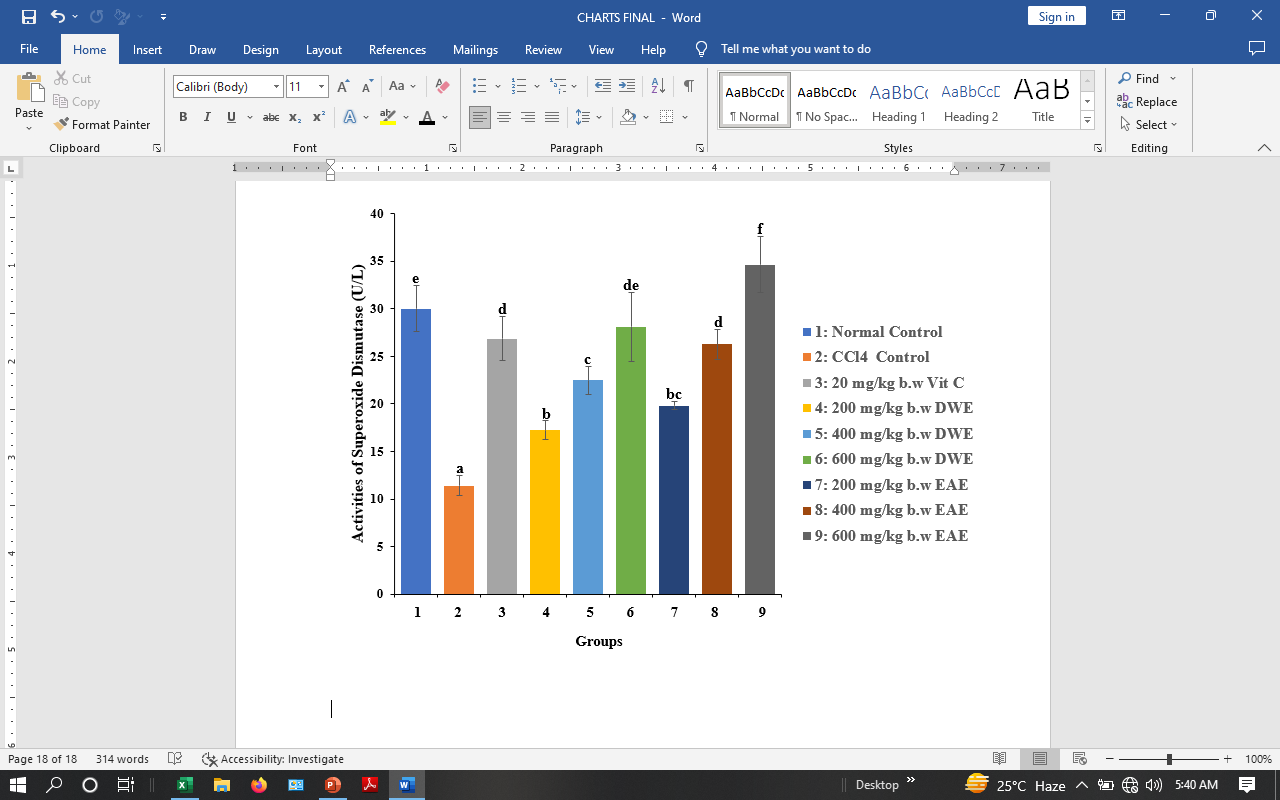 Figure 2: Effects of UCSE on superoxide dismutase (SOD) activities of CCl4-induced toxicity in albino rats. (Bars with different letters are considered significantly (p < 0.05) different. Values are ± SEM; n = 5). UCSE = U. chamae stem extracts, DWE = Deionized water extract, EAE = Ethylacetate extract, CCl4 = Carbon tetrachloride.
B. CATALASE (CAT) ACTIVITY
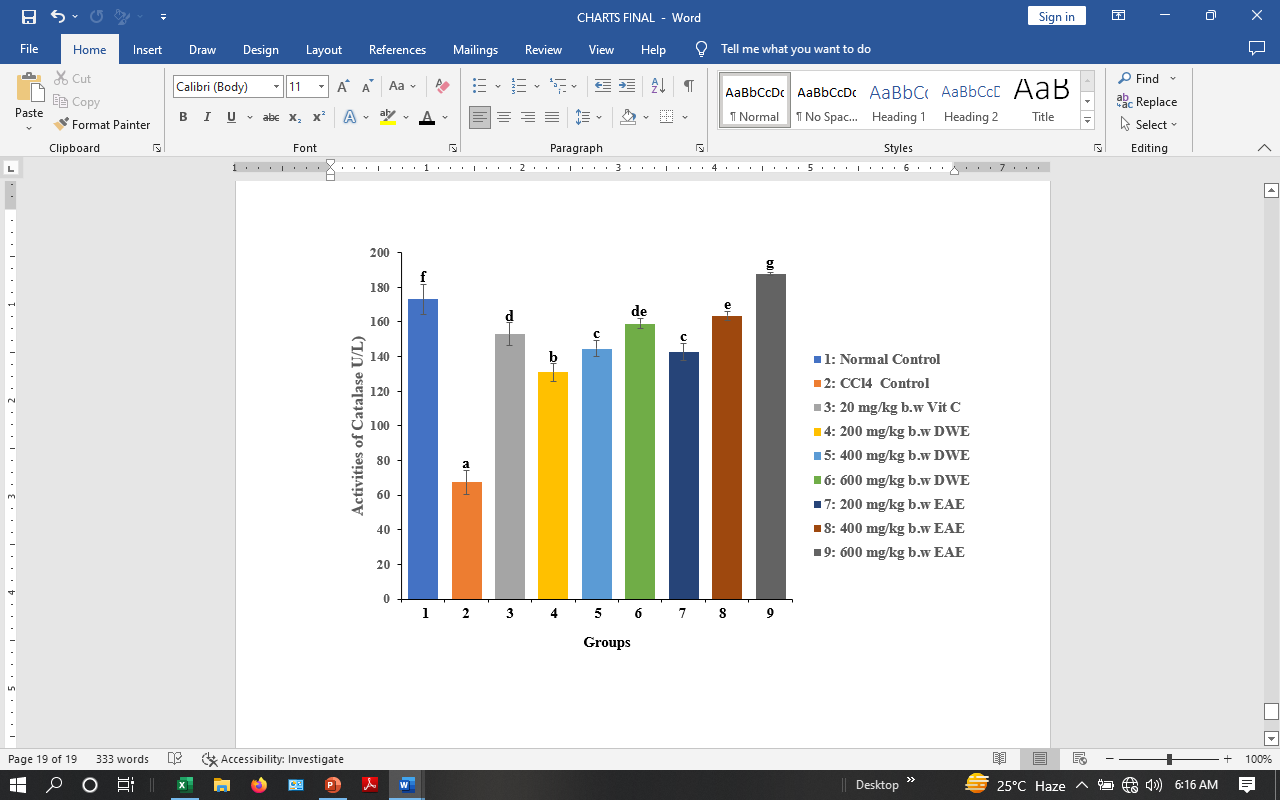 Figure 3: Effects of UCSE on catalase (CAT) activity of CCl4-induced toxicity in albino rats.
(Bars with different letters are considered significantly (p < 0.05) different. Values are ± SEM; n = 5). 
UCSE = U. chamae stem extracts, DWE = Deionized water extract, EAE = Ethylacetate extract, CCl4 = Carbon tetrachloride.
C. GLUTATHIONE PEROXIDASE (Gpx) ACTIVITY
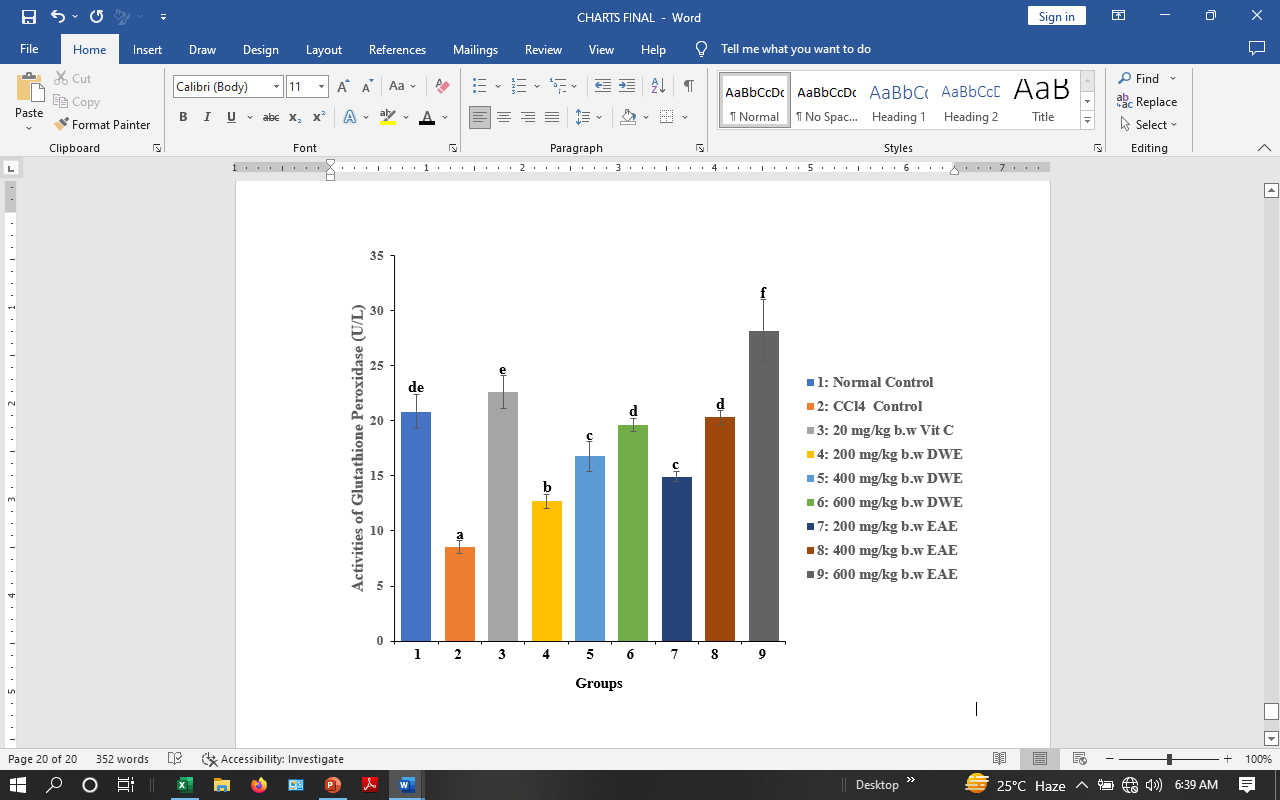 Figure 4: Effects of UCSE on glutathione peroxidase (Gpx) activity of CCl4-induced toxicity in albino rats. (Bars with different letters are considered significantly (p < 0.05) different. Values are ± SEM; n = 5). UCSE = U. chamae stem extracts, DWE = Deionized water extract, EAE = Ethylacetate extract, CCl4 = Carbon tetrachloride.
D. MALONDIALDEHYDE (MDA) CONCENTRATION
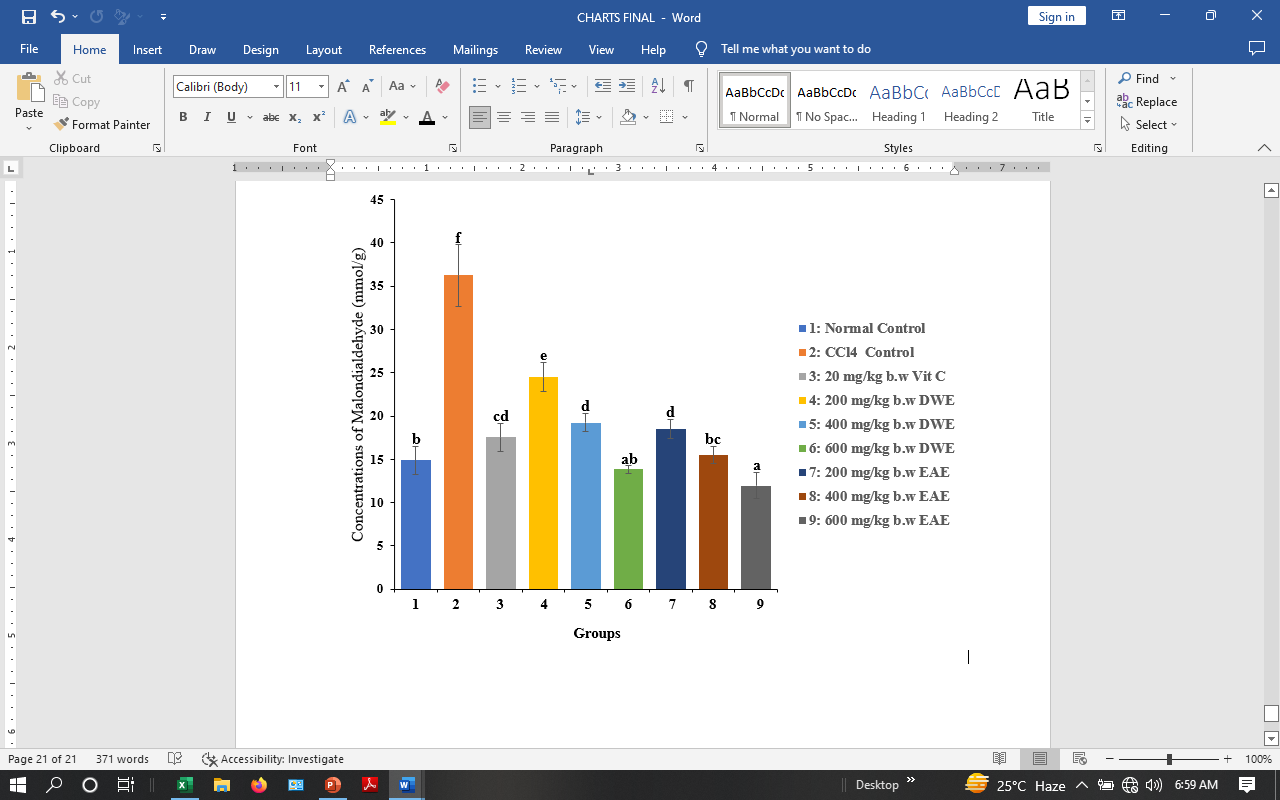 Figure 5: Effects of UCSE on Malondialdehyde (MDA) concentration of CCl4-induced toxicity in albino rats. (Bars with different letters are considered significantly (p < 0.05) different. Values are ± SEM; n = 5). UCSE = U. chamae stem extracts, DWE = Deionized water extract, EAE = Ethylacetate extract, CCl4 = Carbon tetrachloride.
E. REACTIVE OXYGEN SPECIES (ROS) CONCENTRATION
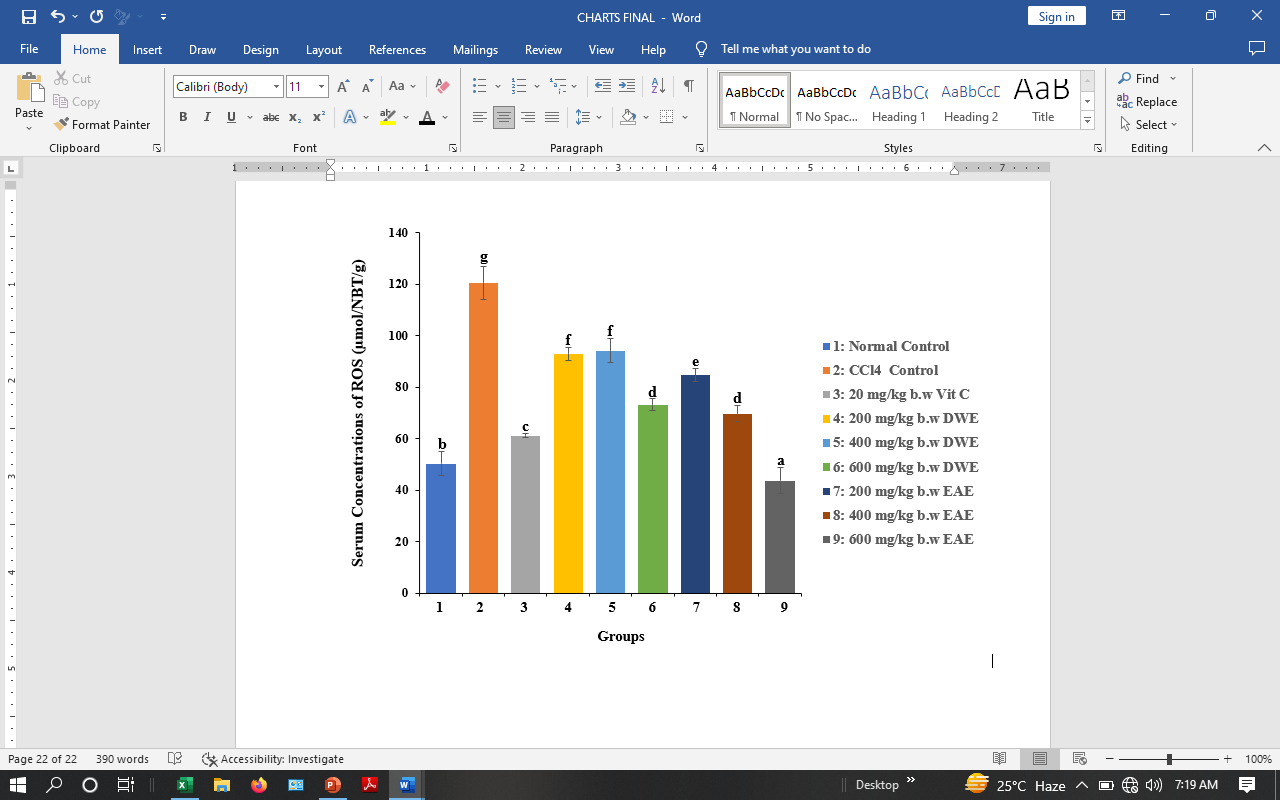 Figure 6: Effects of UCSE on serum reactive oxygen species (ROS) concentration of CCl4-induced toxicity in albino rats. (Bars with different letters are considered significantly (p < 0.05) different. Values are ± SEM; n = 5). UCSE = U. chamae stem extracts, DWE = Deionized water extract, EAE = Ethylacetate extract, CCl4 = Carbon tetrachloride.
EFFECTS OF THE EXTRACTS ON ANTI-INFLAMMATORY BIOMARKERS 
A. TUMOR NECROSIS FACTOR ALPHA (TNF-α) CONCENTRATION
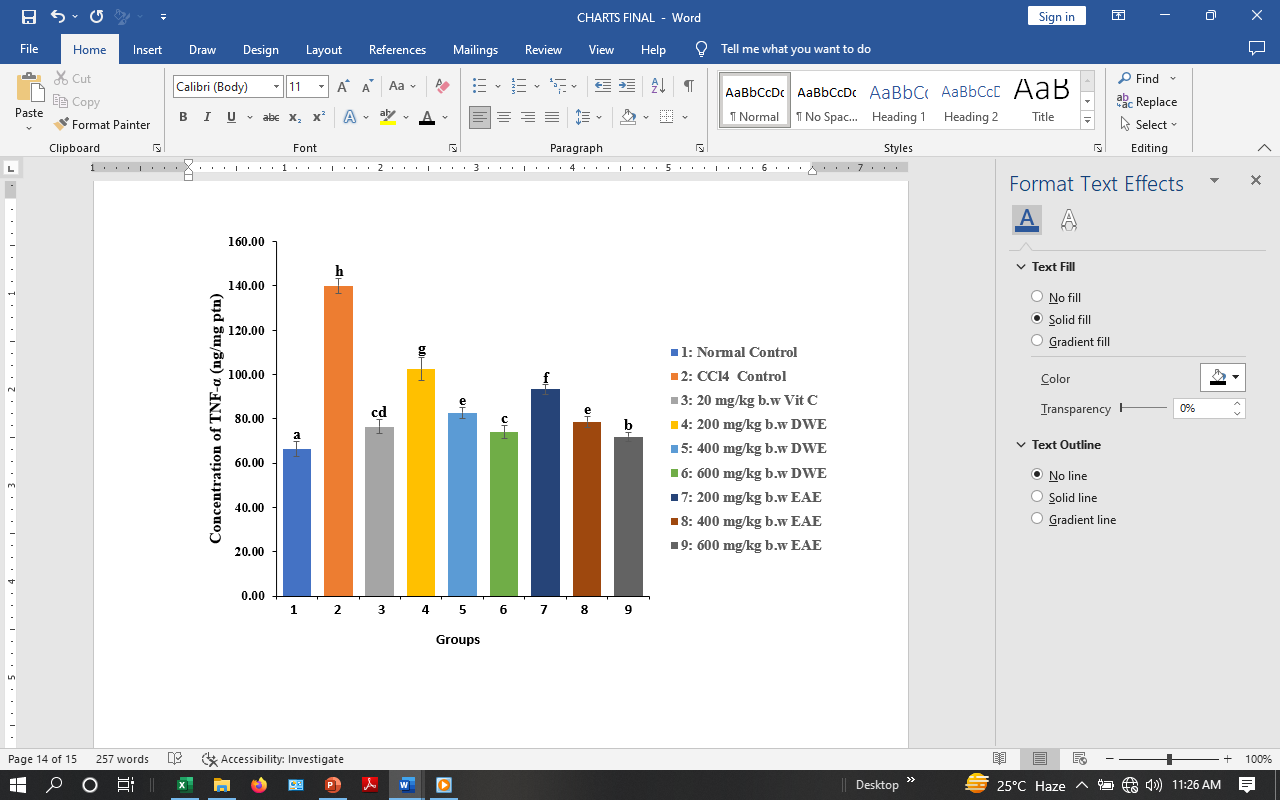 Figure 7: Effects of UCSE on Tumor necrosis factor alpha (TNF-α) concentration of CCl4-induced toxicity in albino rats. (Bars with different letters are considered significantly (p < 0.05) different. Values are ± SEM; n = 5). UCSE = U. chamae stem extracts, DWE = Deionized water extract, EAE = Ethylacetate extract, CCl4 = Carbon tetrachloride.
15
B. NUCLEAR FACTOR-KABBA B (NF-κ B) CONCENTRATION
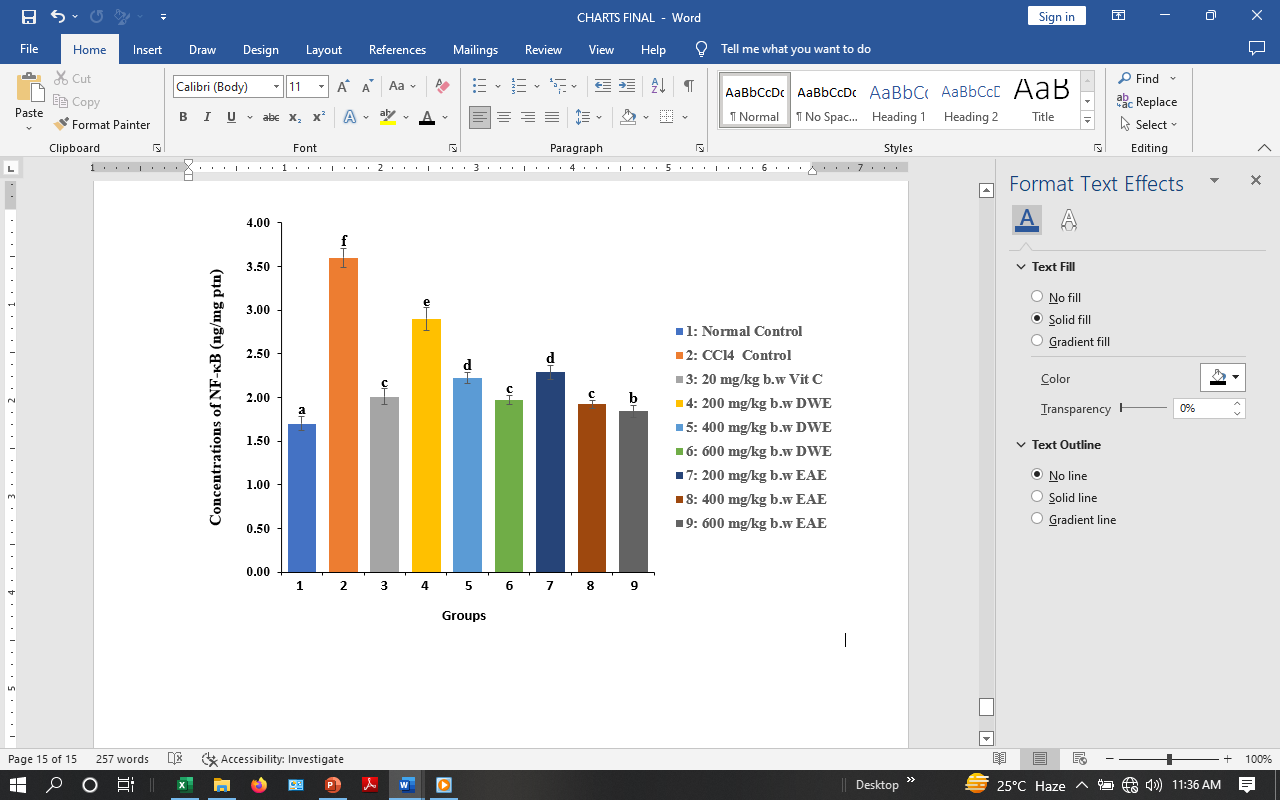 Figure 8: Effects of UCSE on Nuclear factor-kabba B (NF-κ B) concentration of CCl4-induced toxicity in albino rats. (Bars with different letters are considered significantly (p < 0.05) different. Values are ± SEM; n = 5). UCSE = U. chamae stem extracts, DWE = Deionized water extract, EAE = Ethylacetate extract, CCl4 = Carbon tetrachloride.
16
C. INTERLEUKIN 1 ALPHA (IL-1α) CONCENTRATION
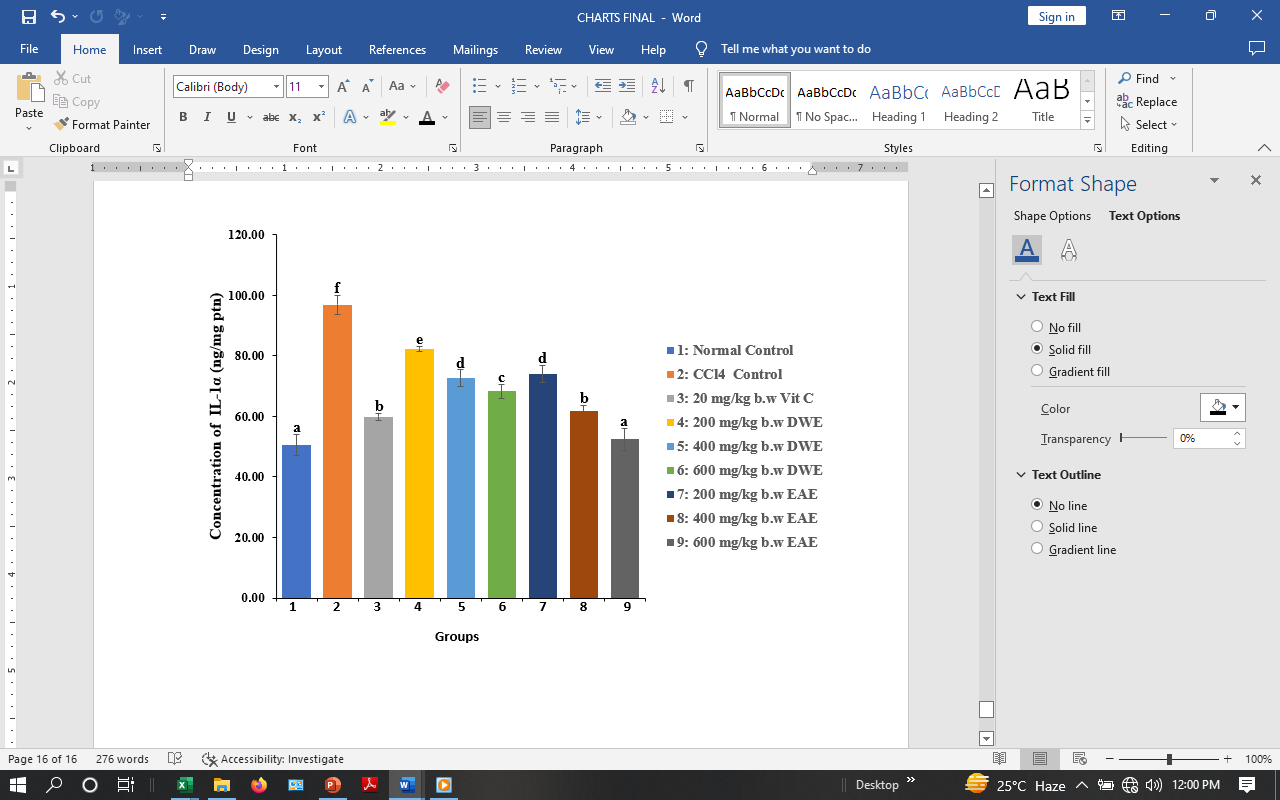 Figure 9: Effects of UCSE on Interleukin 1 alpha (IL-1α) concentration of CCl4-induced toxicity in albino rats. (Bars with different letters are considered significantly (p < 0.05) different. Values are ± SEM; n = 5). UCSE = U. chamae stem extracts, DWE = Deionized water extract, EAE = Ethylacetate extract, CCl4 = Carbon tetrachloride.
17
D. INTERLEUKIN 1 BETA (IL-1 β) CONCENTRATION
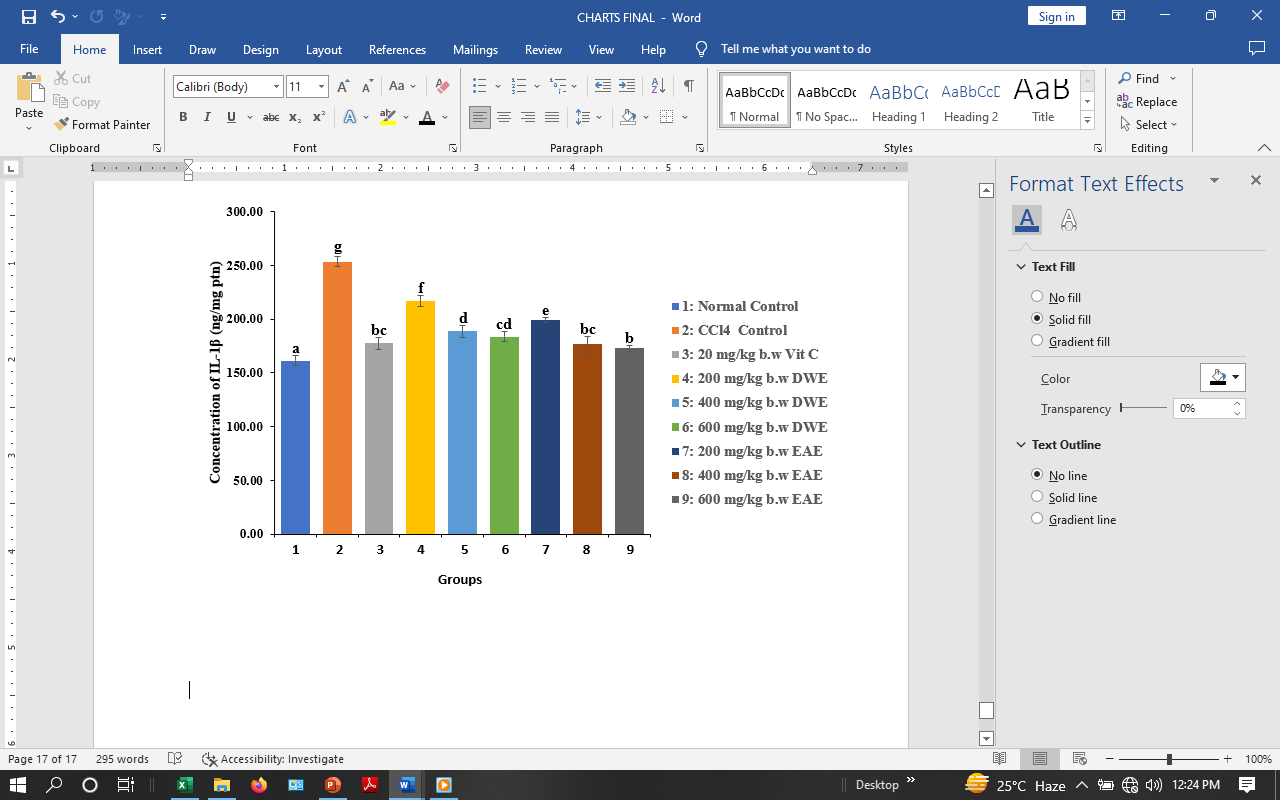 Figure 10: Effects of UCSE on  Interleukin 1 beta (IL-1 β) concentration of CCl4-induced toxicity in albino rats. (Bars with different letters are considered significantly (p < 0.05) different. Values are ± SEM; n = 5). UCSE = U. chamae stem extracts, DWE = Deionized water extract, EAE = Ethylacetate extract, CCl4 = Carbon tetrachloride.
18
BIOACTIVE COPOUNDS PRESENT IN Uvaria chamae STEM (GC-MS)
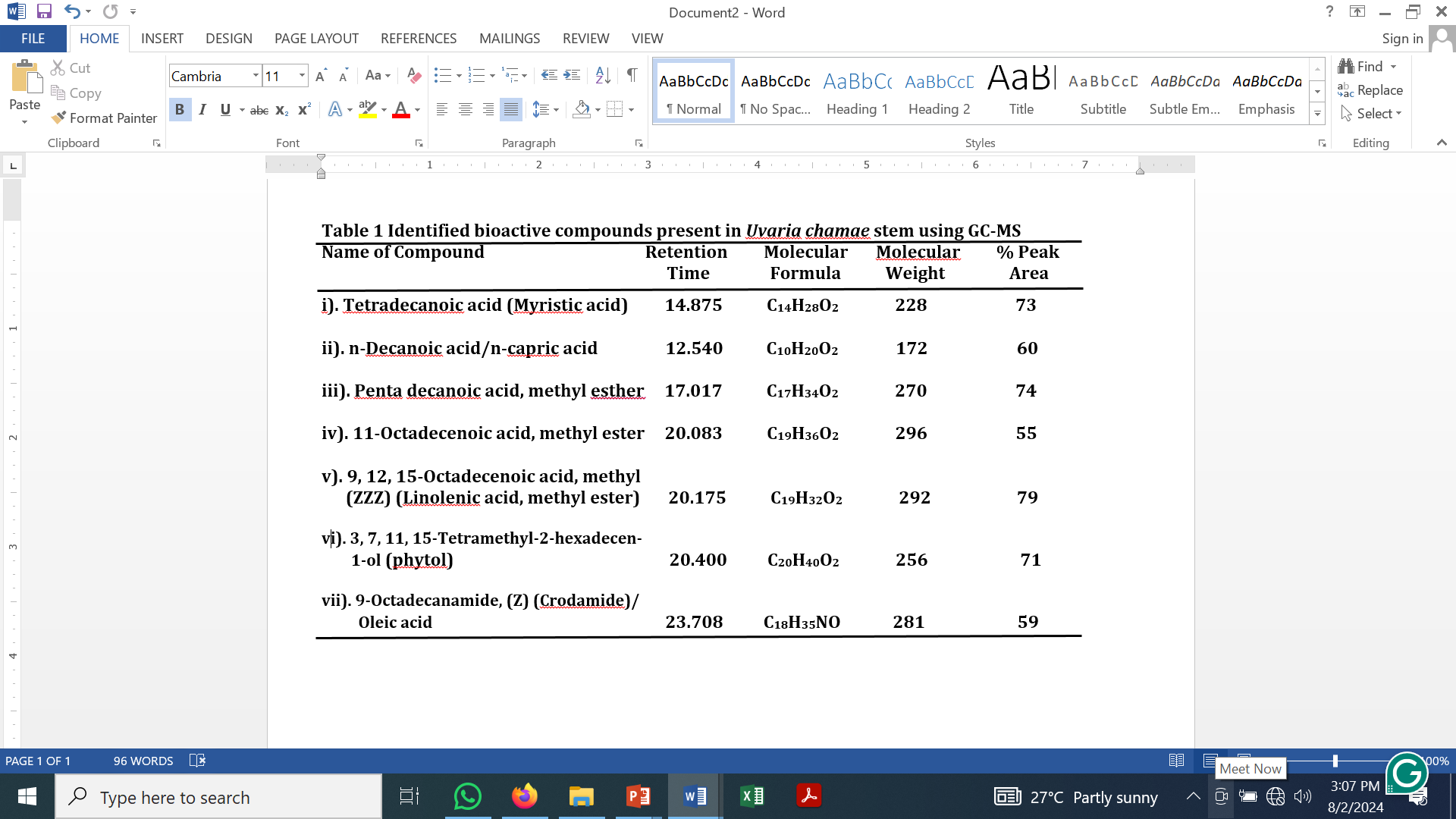 11-Octadecenoic acid, methyl ester: antioxidant, anti-inflammatory, antimicrobial, antiviral, anti-mutagenic and anti-carcinogenic activities.
Tetradecanoic acid: antioxidant agent.
Decanoic acid: antibacterial and anti-inflammatory agent.
CONCLUSION
Over the years, Uvaria chamae has served as food and medicinal plant. 

It was found that administration of CCl4 in albino rats induced organ damage in the kidneys, leading to oxidative stress and inflammations. 

Our investigation showed that both extracts of U. chamae stem possess nephroprotective activity against CCl4-induced toxicity as observed by near normal levels of kidney markers - reduced oxidative damage and suppressed inflammatory responses. 

However, ethylacetate extract showed higher efficacy than the deionized water extract; with 600 mg/kg b.w of ethylacetate extract being equipotent and, in some cases, more potent than 20 mg/kg b.w of vitamin C. 

The findings indicate that U. chamae stem possesses various bioactive compounds with antioxidant and anti-inflammatory effects. 

Hence, the stem of U. chamae is suggested to be harnessed for the treatment/management of antioxidant and anti-inflammatory-related diseases, such as renal diseases.
THANK YOU